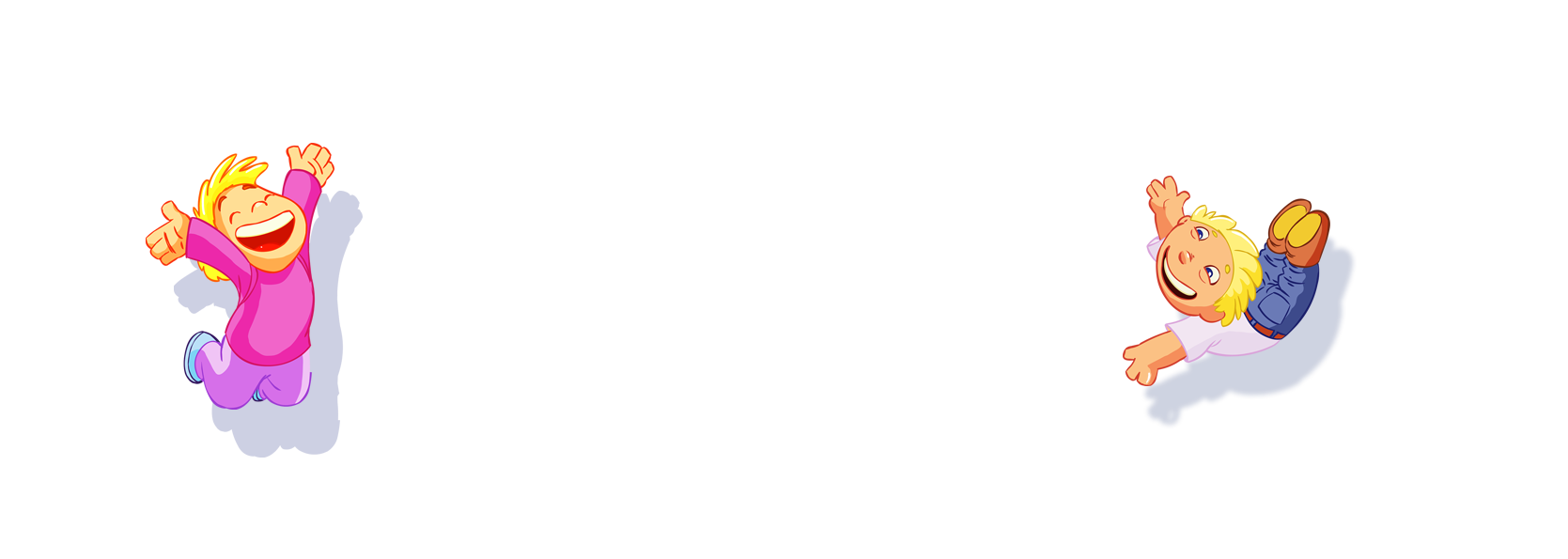 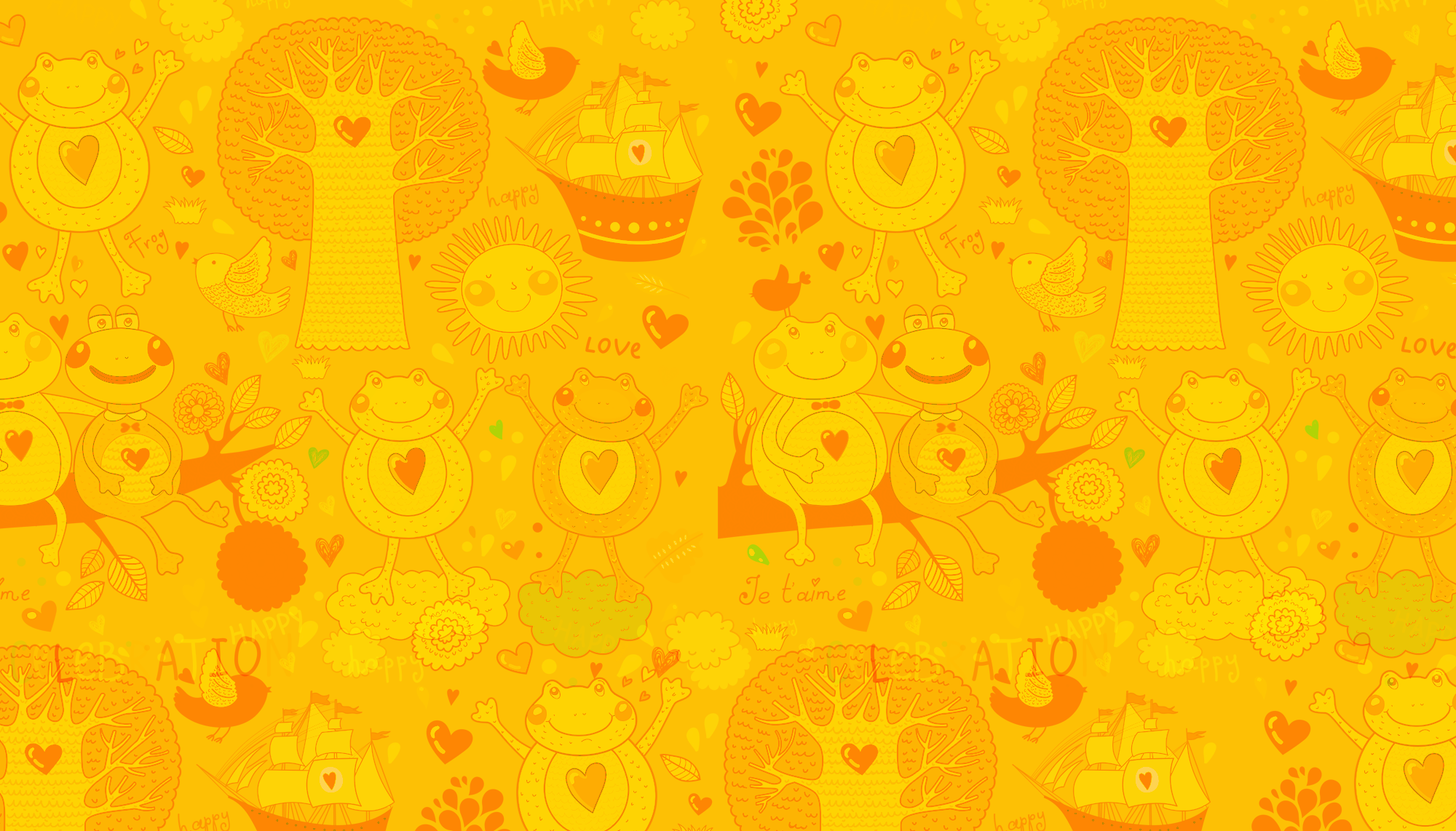 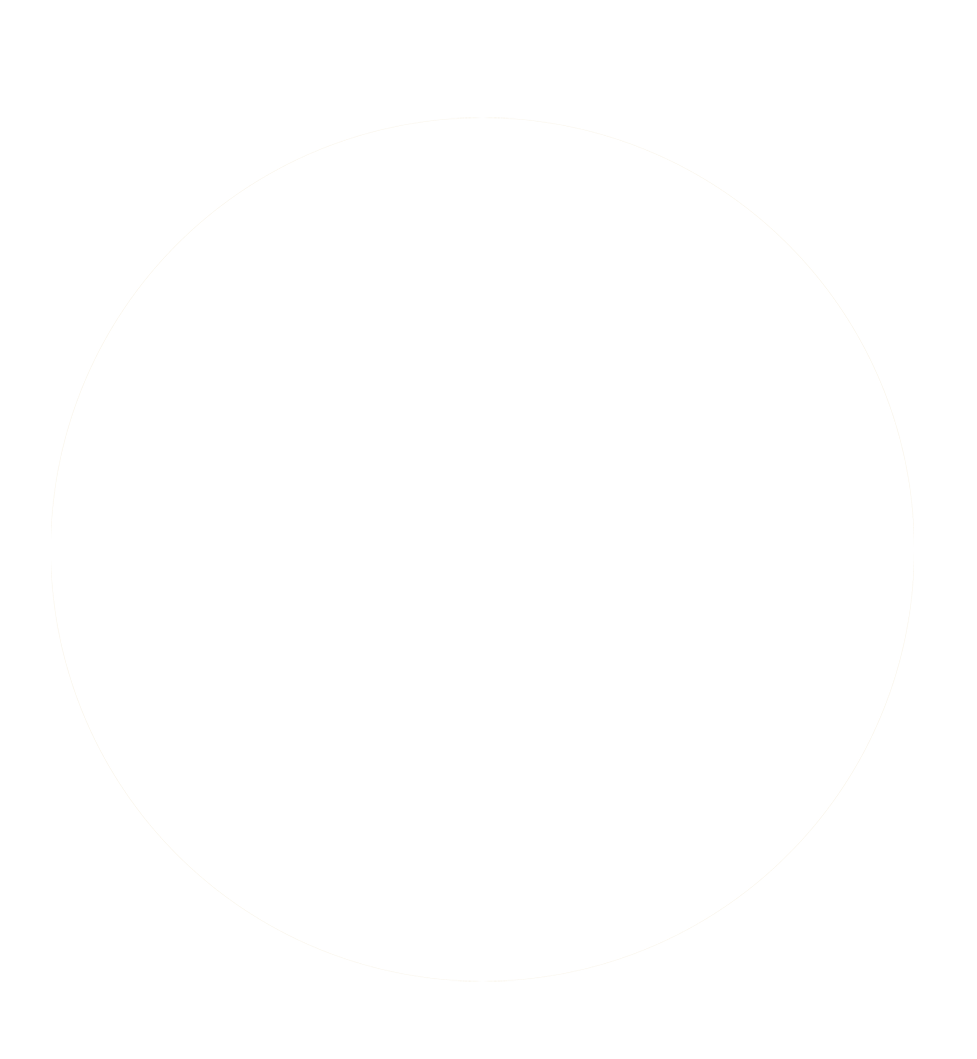 PHÒNG GD & ĐT ĐẠI LỘC
TRƯỜNG TIỂU HỌC ĐOÀN QUÝ PHI
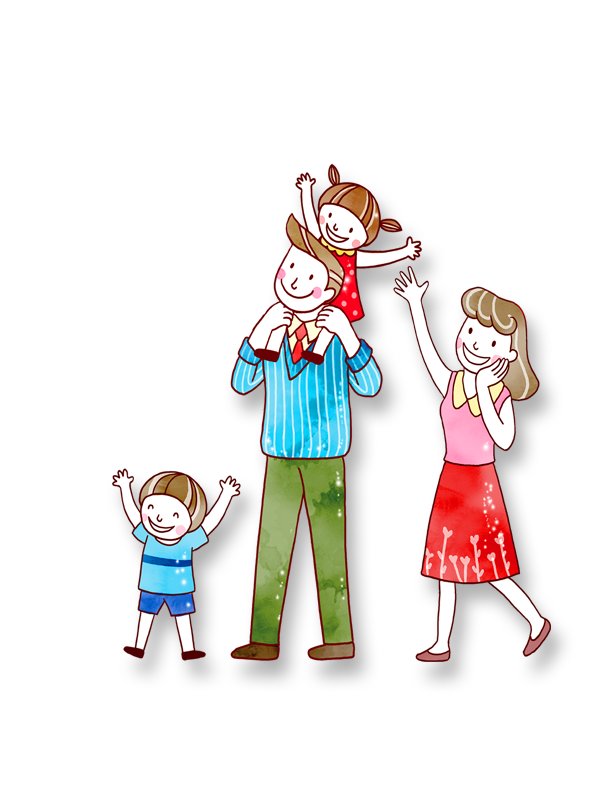 CHÀO MỪNG CÁC THẦY, CÔ GIÁO VÀ CÁC EM 
ĐẾN VỚI TIẾT HỌC
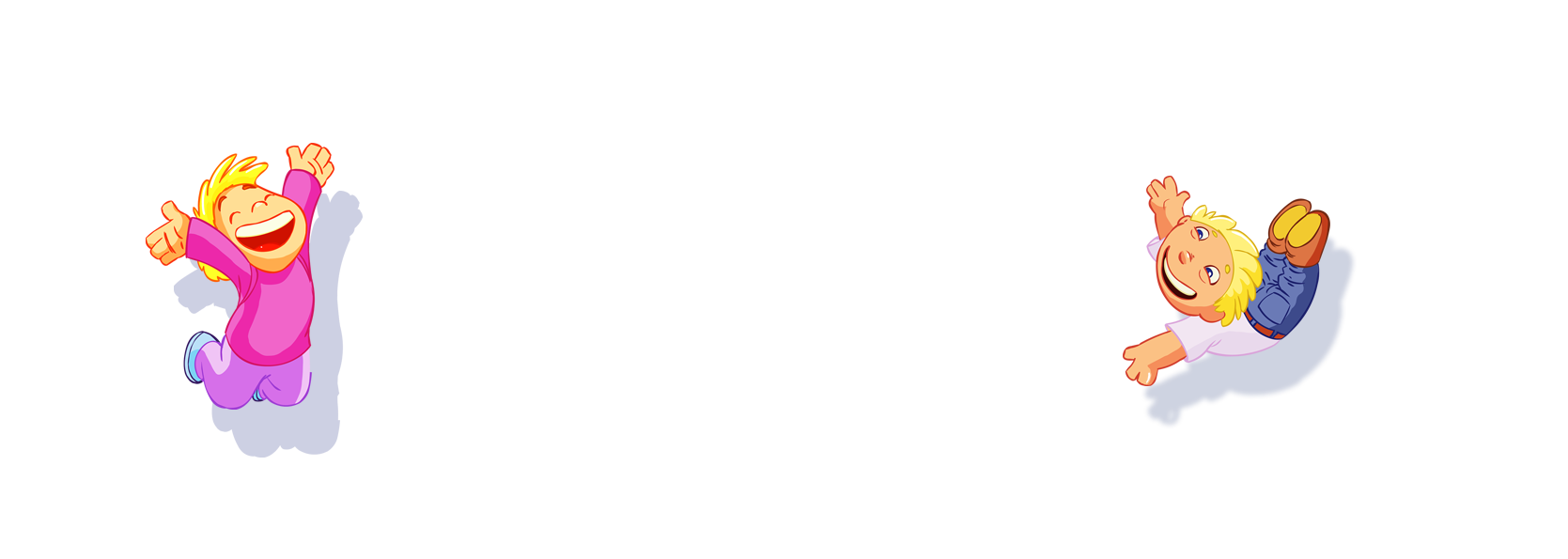 Tiếng Việt
GV: Nguyễn Thị Lài
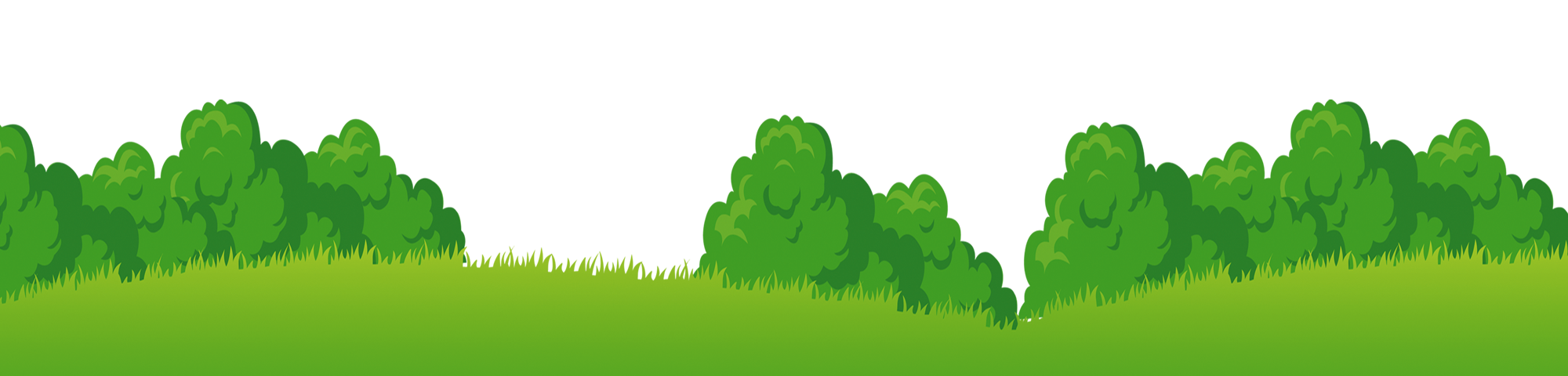 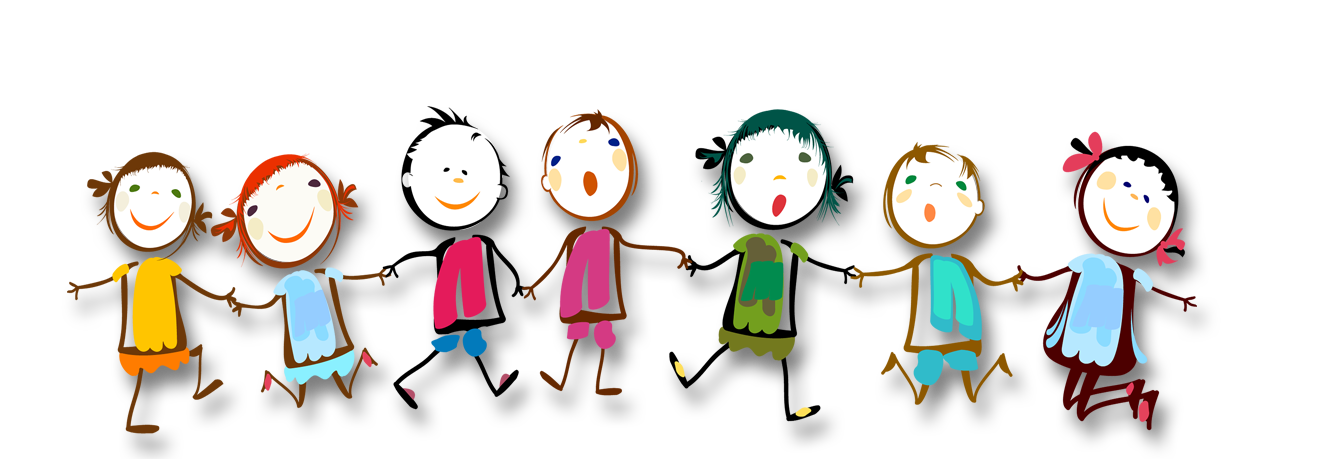 Thứ tư, ngày 8 tháng 2 năm 2023
Tiếng Việt
KHỞI ĐỘNG
Trò chơi “Chọn đáp án đúng”
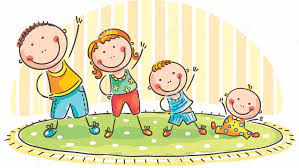 Hết giờ
1
2
3
4
5
6
7
8
9
Chọn đáp án đúng
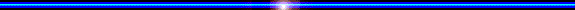 Câu hỏi 1
Chọn chữ phù hợp điền vào chỗ chấm
                 mẹ …..on
A.    k
B.    c
C.   ch
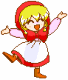 Đáp án
10s
Hết giờ
1
2
3
4
5
6
7
8
9
Chọn đáp án đúng
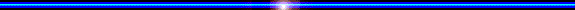 Câu hỏi 2
Chọn từ ngữ phù hợp để hoàn thiện câu
       Mẹ rất …………… con.
A.    yêu thương
B.    màu đỏ
C.    bông hoa
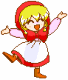 Đáp án
10s
Hết giờ
1
2
3
4
5
6
7
8
9
Chọn đáp án đúng
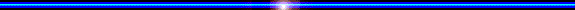 Câu hỏi 3
Chọn từ ngữ phù hợp để hoàn thiện câu
       Con phải biết ………….ba mẹ.
A.    rực rỡ
B.    mùa thu
C.    vâng lời
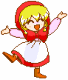 Đáp án
10s
Thứ tư, ngày 8 tháng 2 năm 2023
Tiếng Việt
1
Quan sát tranh
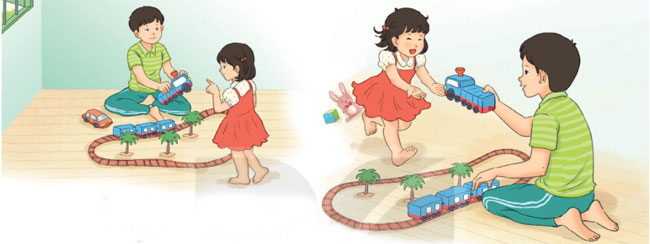 1
2
Em thử đoán xem:
Người em nói gì với anh ?
Người anh nói gì với em ?
c.Tình cảm của người anh đối với em như thế nào ?
Thứ tư, ngày 8 tháng 2 năm 2023
Tiếng Việt
Làm anh
Đọc
LÀM ANH
Làm anh khó đấy
Phải đâu chuyện đùa
Với em gái bé
Phải “người lớn” cơ.

Khi em bé khóc
Anh phải dỗ dành
Nếu em bé ngã
Anh nâng dịu dàng.
Mẹ cho quà bánh
Chia em phần hơn
Có đồ chơi đẹp
Cũng nhường em luôn.

Làm anh thật khó
Nhưng mà thật vui
Ai yêu em bé
Thì làm được thôi.
  
( Phan Thị Thanh Nhàn)
Thứ tư, ngày 8 tháng 2 năm 2023
Tiếng Việt
Làm anh
Từ khó
chuyện
dỗ dành
dịu dàng
Đọc
LÀM ANH
Làm anh khó đấy
Phải đâu chuyện đùa
Với em gái bé
Phải “người lớn” cơ.

Khi em bé khóc
Anh phải dỗ dành
Nếu em bé ngã
Anh nâng dịu dàng.
Mẹ cho quà bánh
Chia em phần hơn
Có đồ chơi đẹp
Cũng nhường em luôn.

Làm anh thật khó
Nhưng mà thật vui
Ai yêu em bé
Thì làm được thôi.
  
( Phan Thị Thanh Nhàn)
Thứ tư, ngày 8 tháng 2 năm 2023
Tiếng Việt
Làm anh
Làm anh khó đấy
Phải đâu chuyện đùa
Với em gái bé
Phải “người lớn” cơ.
Đọc khổ thơ
LÀM ANH
(1)
(3)
Làm anh khó đấy
Phải đâu chuyện đùa
Với em gái bé
Phải “người lớn” cơ.

Khi em bé khóc
Anh phải dỗ dành
Nếu em bé ngã
Anh nâng dịu dàng.
Mẹ cho quà bánh
Chia em phần hơn
Có đồ chơi đẹp
Cũng nhường em luôn.

Làm anh thật khó
Nhưng mà thật vui
Ai yêu em bé
Thì làm được thôi.
  
( Phan Thị Thanh Nhàn)
(2)
(4)
Thứ tư, ngày 8 tháng 2 năm 2023
Tiếng Việt
Làm anh
Từ ngữ:
Dùng lời nói hoặc việc làm để giúp em bé vui lên không khóc nữa.
dỗ dành:
Thứ tư, ngày 8 tháng 2 năm 2023
Tiếng Việt
Làm anh
Từ ngữ:
đỡ em bé dậy mà không làm em bé bị đau.
(nâng) dịu dàng:
Đọc khổ thơ
LÀM ANH
(1)
(3)
Làm anh khó đấy
Phải đâu chuyện đùa
Với em gái bé
Phải “người lớn” cơ.

Khi em bé khóc
Anh phải dỗ dành
Nếu em bé ngã
Anh nâng dịu dàng.
Mẹ cho quà bánh
Chia em phần hơn
Có đồ chơi đẹp
Cũng nhường em luôn.

Làm anh thật khó
Nhưng mà thật vui
Ai yêu em bé
Thì làm được thôi.
  
( Phan Thị Thanh Nhàn)
(2)
(4)
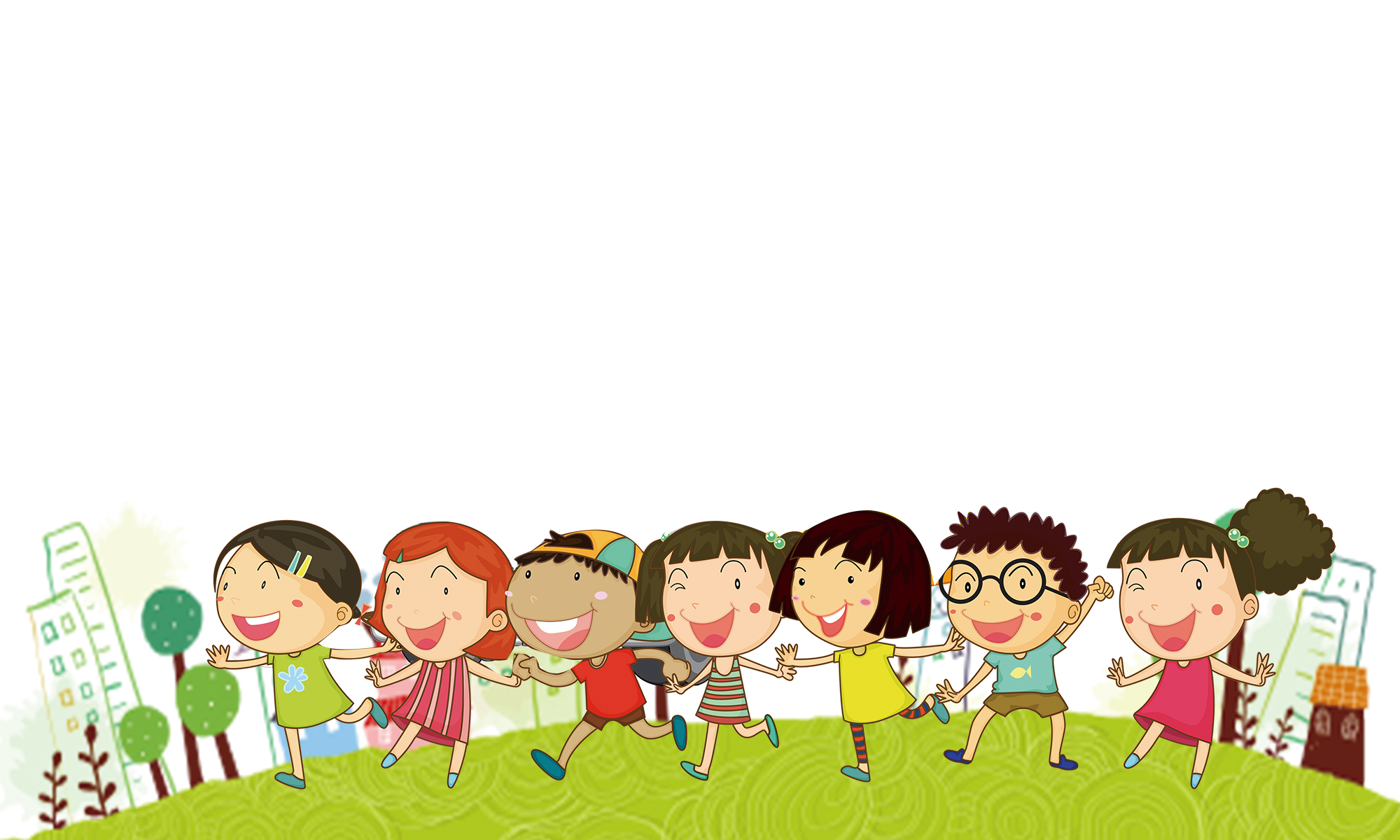 Thư giản
Thứ tư, ngày 8 tháng 2 năm 2023
Tiếng Việt
Làm anh
Luyện đọc nhóm đôi
Đọc cả bài
Đọc đồng thanh
Tìm tiếng cùng vần với mỗi tiếng bánh, đẹp, vui.
3
vui:
núi
Tìm tiếng cùng vần với mỗi tiếng bánh, đẹp, vui.
3
vui:
núi, túi, bụi, chui, mùi
chanh, cành, xanh, mạnh, lạnh
bánh:
đẹp:
kẹp, dép, tép, thép, chép
Viết
vui:
núi, mùi
bánh: chanh, mạnh
đẹp: dép, chép
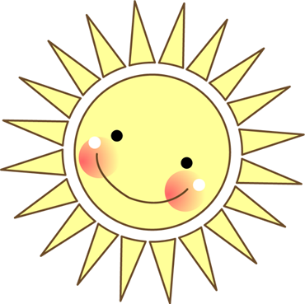 Viết vào vở tập viết.
Mục 2 trang 9
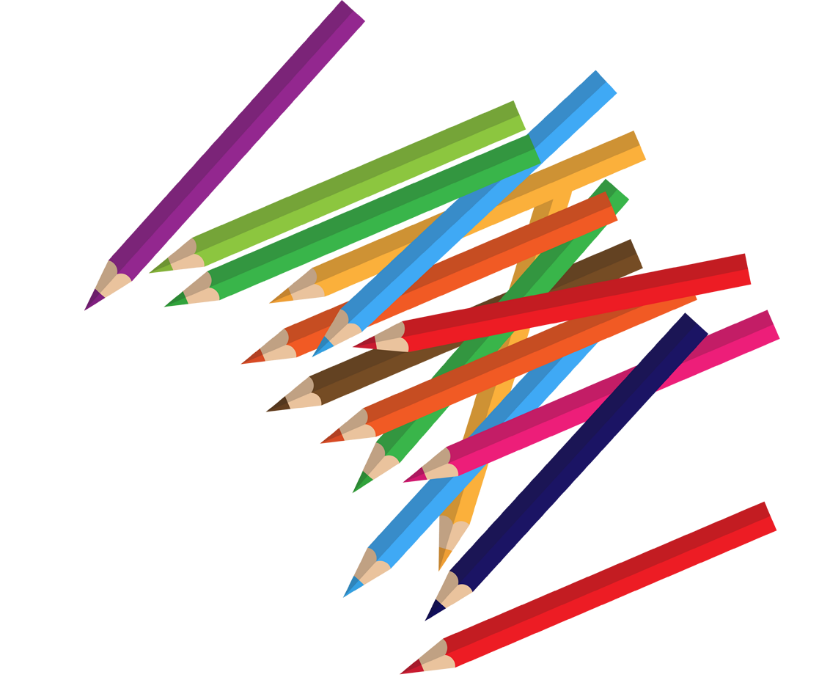 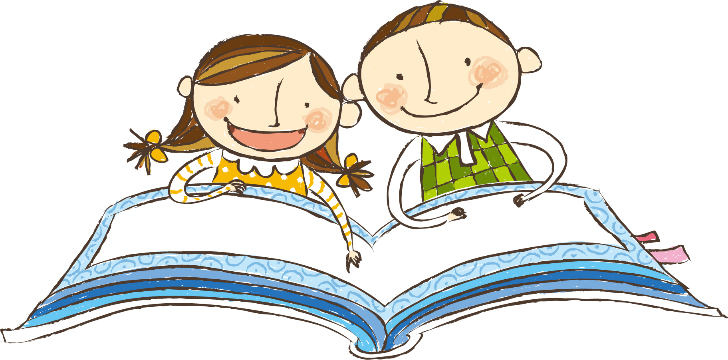 Thứ tư, ngày 8 tháng 2 năm 2023
Tiếng Việt
Làm anh
Vận dụng: Trò chơi “Đóng vai”
Mẹ đi làm xa em bé nhớ mẹ khóc. Em làm gì để em mình vui lên.
Bà có 5 cái bánh đem cho hai cháu. Em hãy chia bánh cho em mình nào.
Thứ tư, ngày 8 tháng 2 năm 2023
Tiếng Việt
Làm anh
1. Khởi động
2. Đọc
Từ khó: chuyện, dỗ dành, dịu dàng
Từ ngữ : dỗ dành, dịu dàng
Luyện đọc
3. Tìm tiếng cùng vần với mỗi tiếng:bánh, đẹp, vui.
4. Vận dụng
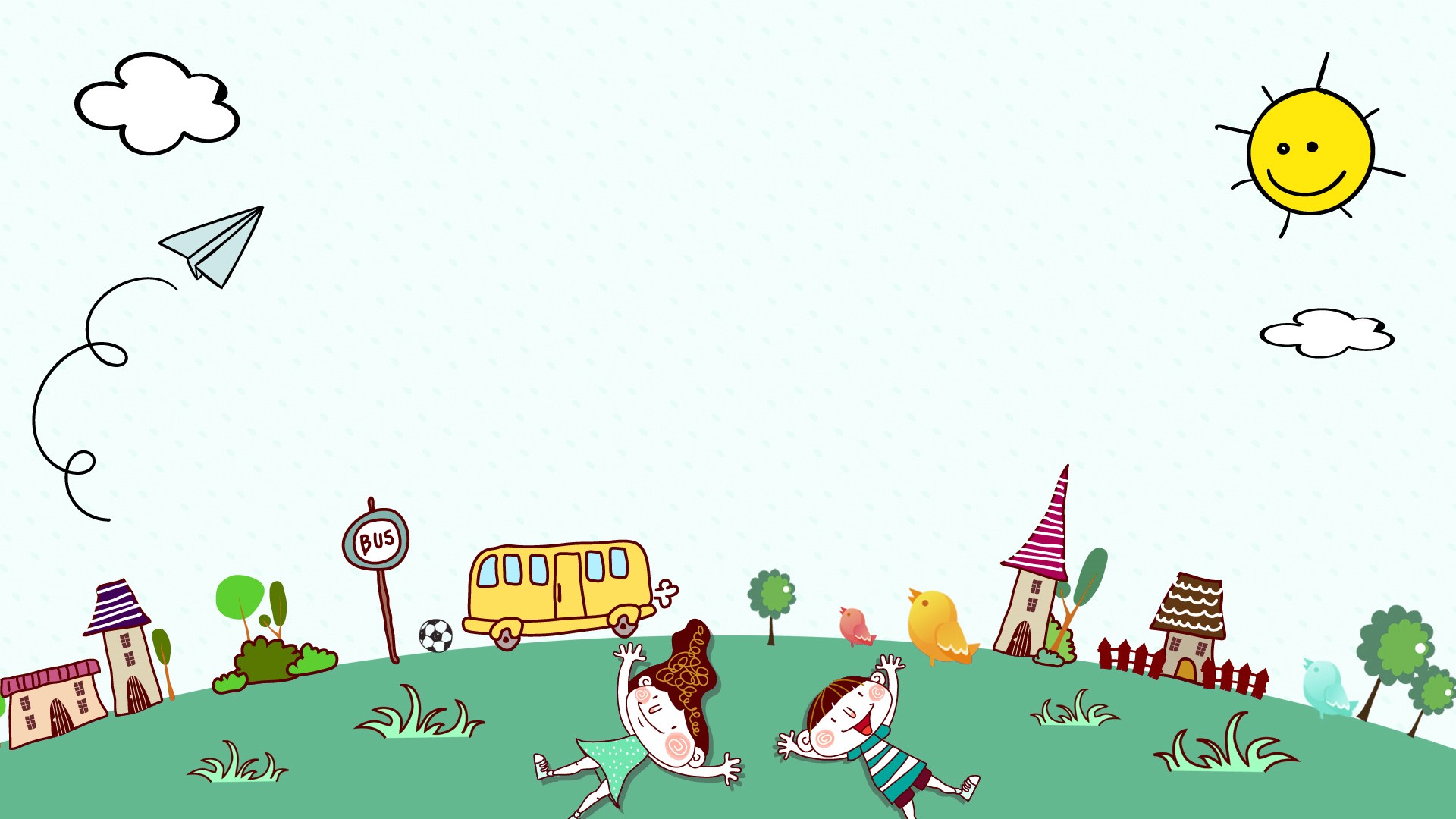 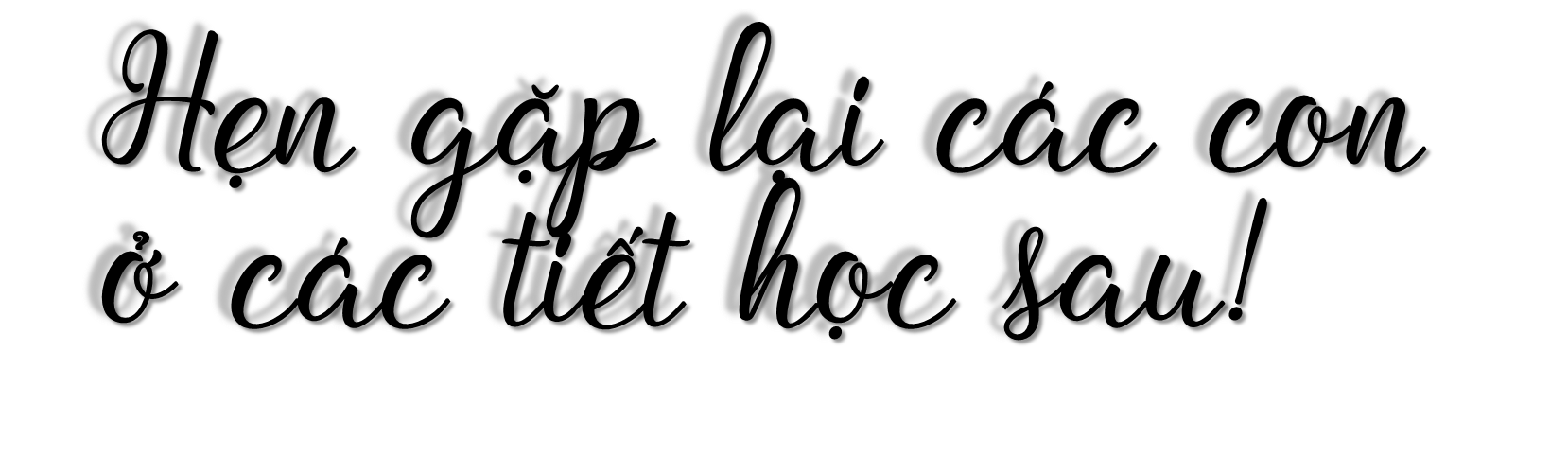